2017
商业计划书
POWERPOINT
创业计划/策划方案/商业规划/市场分析
ANTTIME
ANYWHERE  >
部门：稻壳儿   汇报人：屁屁弟
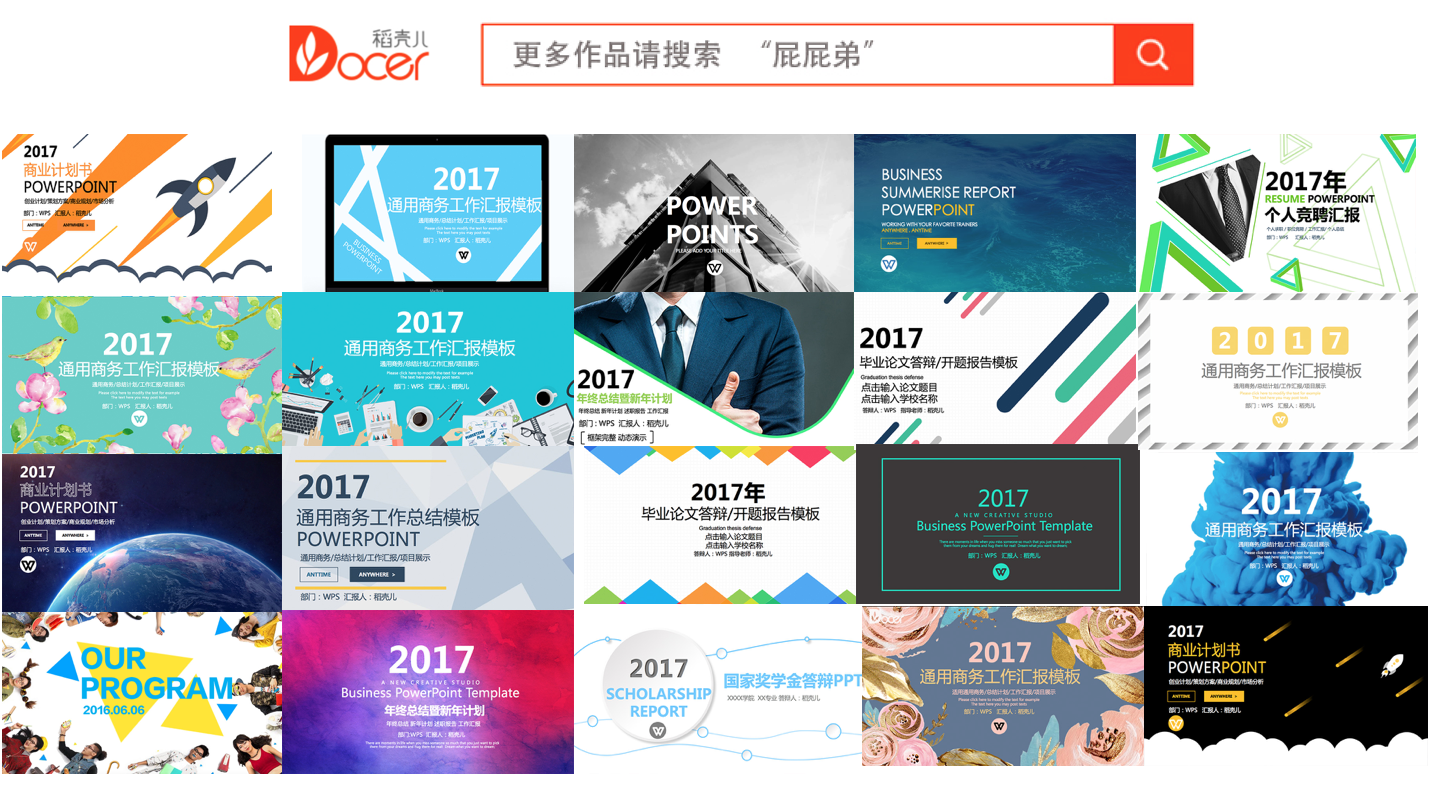 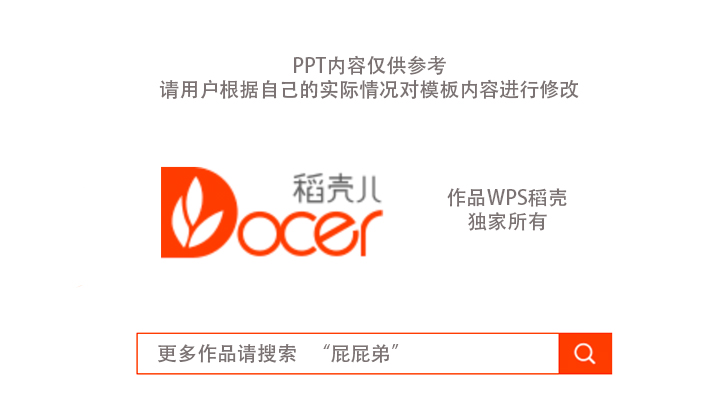 项目简介
市场分析
实施计划
阶段计划
财务规划
风险管理
总结
市场分析
项目概括
市场预测
商业模式
SWOT分析
实施方案
投资亮点
产品服务
项目团队
CONTENTS
PART 1
PART 2
PART 3
PART 4
项目简介
投资亮点
产品服务
项目团队
PART 1
WHAT WE DO
WEB DESIGN
UI DESIGN
PHOTOGRAPH
Add the text to describe this title introduce the Photograph to us write the word as you like
Add the text to describe this title introduce the Web design to us write the word as you like
Add the text to describe this title introduce the UI design to us write the word as you like
MUSIC
Add the text to describe this title introduce the Photograph to us write the word as you like
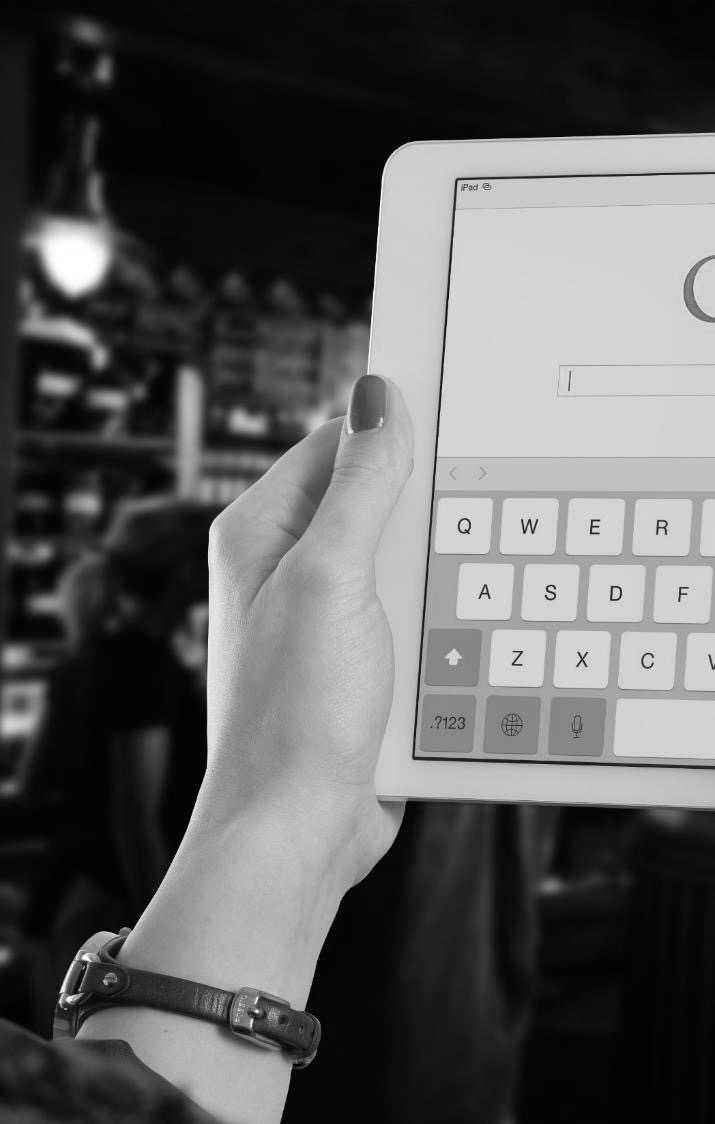 Your Text
Your Text
Your Text
All things in their being are good for something.
All things in their being are good for something.
All things in their being are good for something.
BUSINESS
PLAN
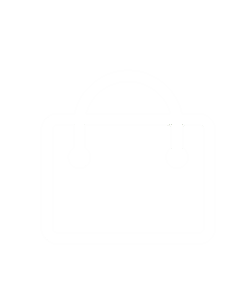 STEP 03
Lorem ipsum dolor sit amet, consectetur adipiscing elit. Porin
Lorem ipsum dolor sit amet, consectetur adipiscing elit. Porin condimentum velit in tortor posuere posuere. Class patent Lorem ipsum dolor sit amet, consectetur adipiscing elit. Porin condimentum velit in tortor posuere posuere. Class patent
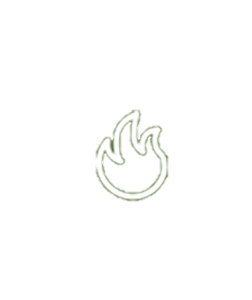 STEP 02
Lorem ipsum dolor sit amet, consectetur adipiscing elit. Porin
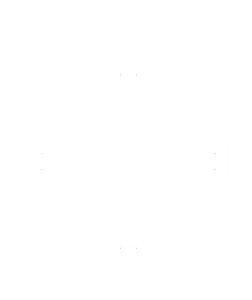 STEP 01
Lorem ipsum dolor sit amet, consectetur adipiscing elit. Porin
市场分析
市场分析
项目概括
市场预测
PART 2
2.Text Here
1.Text Here
Enter your text here,you can describe your content.
Enter your text here,you can describe your content.
4.Text Here
Enter your text here,you can describe your content.
3.Text Here
Enter your text here,you can describe your content.
A
ADD TITLE
B
ADD TITLE
according to your need to draw the text box size
according to your need to draw the text box size
ADD TITLE
C
ADD TITLE
D
according to your need to draw the text box size
according to your need to draw the text box size
11
SUBTITLE IN HERE
CLICK HERE TO ADD YOUR TITLE
CLICK HERE TO ADD YOUR DESCRIPTION SENTENCES ABOUT THIS PART
CLICK HERE TO ADD YOUR DESCRIPTION SENTENCES ABOUT THIS PART
01
03
CLICK HERE TO ADD YOUR DESCRIPTION SENTENCES ABOUT THIS PART
CLICK HERE TO ADD YOUR DESCRIPTION SENTENCES ABOUT THIS PART
02
04
实施计划
商业模式
SWOT分析
实施方案
PART 3
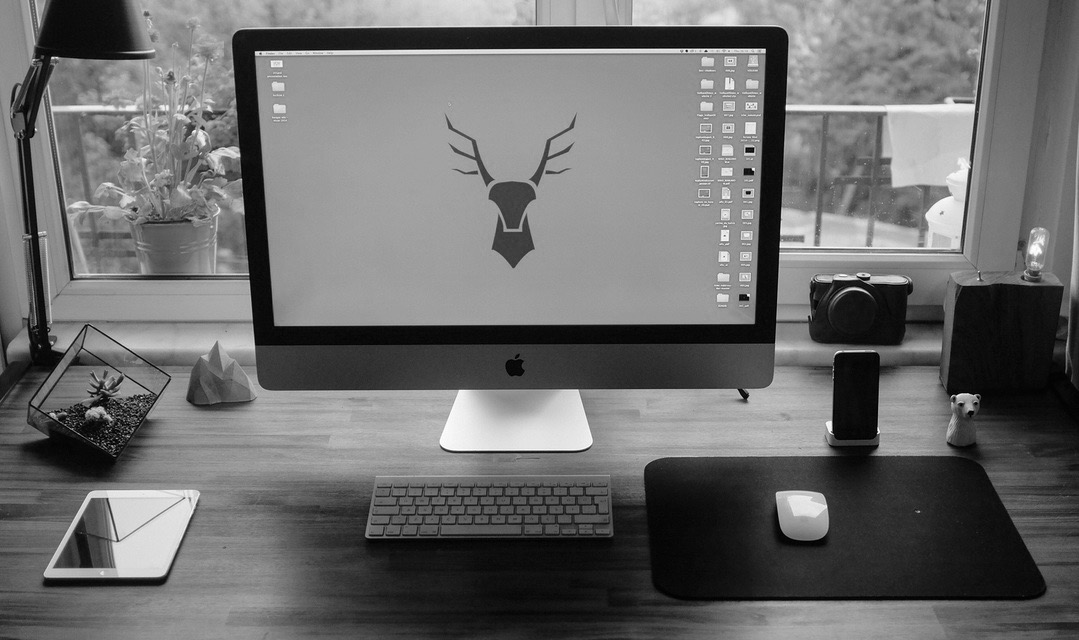 TEAM ANALYSIS
S
W
T
O
Add the text to describe this people introduce it to us write the word as you like
Add the text to describe this people introduce it to us write the word as you like
Add the text to describe this people introduce it to us write the word as you like
Add the text to describe this people introduce it to us write the word as you like
Lorem ipsum
Lorem ipsum dolor sit amet kolor
Keywords
Keywords
Keywords
96%
76%
48%
Lorem ipsum dolor sit amet kolor that suum at si mement bereh that keu ubat jeurawat bak talak licen
Lorem ipsum dolor sit amet kolor that suum at si mement bereh that keu ubat jeurawat bak talak licen
Lorem ipsum dolor sit amet kolor that suum at si mement bereh that keu ubat jeurawat bak talak licen
Keywords
Keywords
Keywords
80%
56%
86%
Lorem ipsum dolor sit amet kolor that suum at si mement bereh that keu ubat jeurawat bak talak licen
Lorem ipsum dolor sit amet kolor that suum at si mement bereh that keu ubat jeurawat bak talak licen
Lorem ipsum dolor sit amet kolor that suum at si mement bereh that keu ubat jeurawat bak talak licen
ADD YOUR TITLE HERE
ADD THE TITLE
ADD THE TITLE
The concepts national income and national product have roughly
The concepts national income and national product have roughly
ADD THE TITLE
ADD THE TITLE
The concepts national income and national product have roughly
The concepts national income and national product have roughly
The concepts national income and national product have roughly the same value and can be used interchangeably if our interest is in their sum total which is measured as the market value of the total output of goods and services of an economy in a given period, usually a year.
阶段计划
财务规划
风险管理
总结
PART 4
Welcome to use WPS original template, this template by xiang yang flower ppt original, you can to modify different settings according to their own needs, in order to better expression meaning of your speech, if there is more to please search, Welcome to use WPS original template, this template by xiang yang flower ppt original, you can to modify different settings according to their own needs, in order to better expression meaning of your speech, if there is more to please search
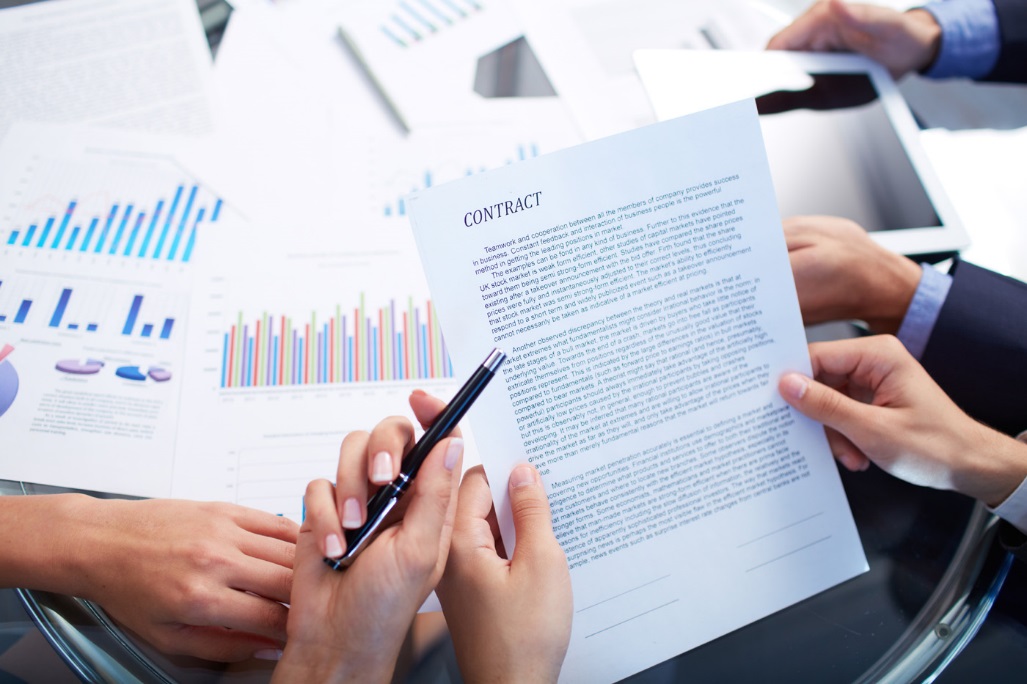 Welcome to use WPS original template, this template by xiang yang flower ppt original, you can to modify different settings according to their own needs, in order to better expression meaning of your speech, if there is more to please search
Click Here To Add A Title
ADD TITLE
ADD TITLE
ADD TITLE
ADD TITLE
according to your need to draw the text box size
according to your need to draw the text box size
according to your need to draw the text box size
according to your need to draw the text box size
ADD TITLE
ADD TITLE
ADD TITLE
ADD TITLE
add your words here，according to your need to draw the text box size
add your words here，according to your need to draw the text box size
add your words here，according to your need to draw the text box size
add your words here，according to your need to draw the text box size
Add your words here，according to your need to draw the text box size。Please read the instructions and more work at the end of the manual template.
THANK
FOR YOU
WATCHING